Linguistics with CLARINStoring resources in CLARIN
Jan Odijk
LOT Winterschool
Amsterdam, 2015-01-16
1
Overview
Why store resource in CLARIN?
How to store resources in CLARIN
What you must do
What the CLARIN Centre must do
2
Overview
Why store resource in CLARIN?
How to store resources in CLARIN
What you must do
What the CLARIN Centre must do
3
Why?
You may benefit from it
Existing tools in CLARIN
faster production, better quality, more features
Search engines, analysis tools, visualisation tools
Can be easily combined with other data in CLARIN
Others may benefit from it
Many unexpected uses of your data
Now or in the future
4
Why?
Openness in Science
Usually produced with public money
Integrity
Recently many scandals with faked data
Verifiability and Replicability of research results
Essential for the proper conduct of science
More and more journals are requiring it
Funding Agency requires it (data management plan)
DANS CLIP on data sharing  (in Dutch)
5
Overview
Why store resource in CLARIN?
How to store resources in CLARIN
What you must do
What the CLARIN Centre must do
6
How?
Start early
Preferably before you start creating data
Contact a CLARIN Type B centre
They can help you
Your resource must be stored at a CLARIN centre
Which CLARIN centre?
Check CLARIN-NL portal (http://dev.clarin.nl )
CLARIN-NL website Centres page
Brief summary
7
Overview
Why store resource in CLARIN?
How to store resources in CLARIN
What you must do
What the CLARIN Centre must do
8
What you must do
Define what your data are / are going to be
Ensure legal / ethical compliance 
Permission from subjects to use the data for research
Provisions for respecting privacy matters 
Determine Metadata Contents
Determine what information should be included in the metadata (resource description) of your resource
Collect this information
9
What you must do
Determine centre
Contact them and make arrangements
Determine CLARIN-recommended standard format(s) for your data
Consult with the CLARIN Centre
Ask help from the helpdesk helpdesk@clarin.nl
E.g. LMF (Lexical Markup Framework for lexicons, cf. Cornetto, DuELME, …)
10
What you must do
Metadata must be in CMDI format
CMDI provides
A model for metadata
A format for metadata
Tools to make metadata
CMDI Metadata are written in XML
It does NOT proscribe the contents of the metadata
Introduction to CMDI 	cmdi@clarin.eu
11
What you must do
CMDI Metadata use a metadata profile
Metadata profile: a combination of 
Metadata components
Metadata elements
Metadata Component: a combination of
Metadata components (optional)
Metadata elements (optional)
Metadata Element
XML element: name, value (of an explicit type), attribute-value pairs
12
What you must do
This provides high flexibility
YOU can determine the metadata for your resource
By defining your own profiles, components, elements
CMDI helps you with 
A profile and component editor  [login required]
A list of commonly used profiles and components
A metadata editor: ARBIL
13
What you must do
Flexibility requires explicit semantics!
The CLARIN infrastructure must `know’ what you mean with your metadata elements
Otherwise it cannot use faceted browsing in the VLO or the Meertens Metadata Search Engine
14
What you must do
Explicit semantics:
Each element in the data and metadata must have  a link to a CLARIN-recognized concept or data category registry 
Most prominent data category registry in CLARIN was ISOCAT
Example Data Category in ISOCAT
Example Link to ISOCAT in element definition
15
What you must do
Explicit semantics (2):
RELCAT alpha version
For relations between data categories
SCHEMACAT alpha version
For describing schemas of resources
Recently changed to CLARIN Concept Registry
CCR Browser
an OpenSKOS instance hosted by Meertens Institute
CLAVAS Vocabulary Service
Interface to other data category registries and vocabularies
ISO 639-3 Language codes
16
What you must do
Attend dedicated tutorials on CMDI and ISOCAT/CCR
Regularly organized in NL (each 2+ times/year)
Usually the CLARIN Centre helps you creating the CMDI metadata
Maximally reuse existing profiles /components
It will help you get better metadata
You do not have to reinvent the wheel
17
What you must do
CLARIN 
strongly recommends using certain components (e.g. GeneralInfo component) and 
may require inclusion of certain properties
Do not forget properties that are ‘obvious to you’,  e.g.
Language
Period of the language
Standard language or dialects
Title
Version
18
What you must do
Add properties that are important from a linguistic perspective:
Which linguistic annotations does it contain
For which subdisciplines of linguistics is it mostly relevant
Does it involve text, audio, video, or databases?
For tools
What are the linguistic properties of its input and output (which annotations, which annotation schemata, pos-tags, formats, etc)
19
What you must do
Live Version v. exchange/archive version
E.g. lexicon 
in Lexical Markup Framework compatible XML text v.
database with indexes for fast search
Live version is ideally derived fully automatically from the exchange/archive version
In close cooperation with the CLARIN Centre
20
What you must do
Software
Desktop tool
Desktop application
Web service
SOAP / REST , use CLAM if possible
Web application
There must be `metadata’ for software as well!
Generic profile exists and is being refined 
Consult with the CLARIN Centre
21
Overview
Why store resource in CLARIN?
How to store resources in CLARIN
What you must do
What the CLARIN Centre must do
22
What the CLARIN Centre must do
Assist you with your tasks
Assign Persistent Identifiers (PIDs) to all data and metadata 
Handle system for assignment and resolution of PIDs
example
Make Metadata harvestable
OAI-PMH protocol
Open Archives Initiative Protocol for Metadata Harvesting
23
What the CLARIN Centre must do
Store the data in the centre’s repository
LAMUS (the Language Archive) and its documentation online or as PDF
EASY  (DANS) and its Help and Support Page
Make data themselves available and accessible in the CLARIN infrastructure
24
What the CLARIN Centre must do
Provisions for legal / ethical restrictions
Long term preservation
Data Seal of Approval
(Minimal) Maintenance
25
What about existing data?
Adapt them to meet the CLARIN requirements
Data Curation
CLARIN-NL
has financed many data curation projects
Has set up Data Curation Service
CLARIAH (successor project)
Will continue these curation activities
26
Thanks for your attention!
27
DO NOT ENTER HERE
28
CLARIN-NL B Centres
Meertens Institute: resources relevant for the study of
cultural expressions and Language variation within the Dutch language
Max Planck Institute for Psycholinguistics (The Language Archive): resources related to the study of 
psychological, social and biological foundations of language
Huygens Institute: resources related to the study of 
history and literature of the Netherlands.
Institute for Dutch Lexicology (INL)
relevant to the lexicological study of the Dutch language 
Data Archiving and Networked Centres (DANS)
digital research data generally
29
CLARIN-NL D Centres
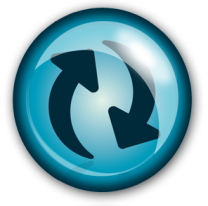 Koninklijke Bibliotheek (National Library):
Digital books, articles, newspapers
Includes DBNL (Digital Library for Dutch Literature)
(will be available in the VLO soon)
Nederlands Instituut voor Beeld & Geluid (NIBG, Netherlands Institute for Sound and Vision )
Audio-visual data (esp. TV and radio programmes)
NIBG data via the VLO
Utrecht  University Library (UBU)
Digital books, articles
UBU data via the VLO
30
CMDI Profile: Example
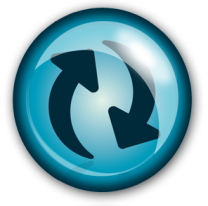 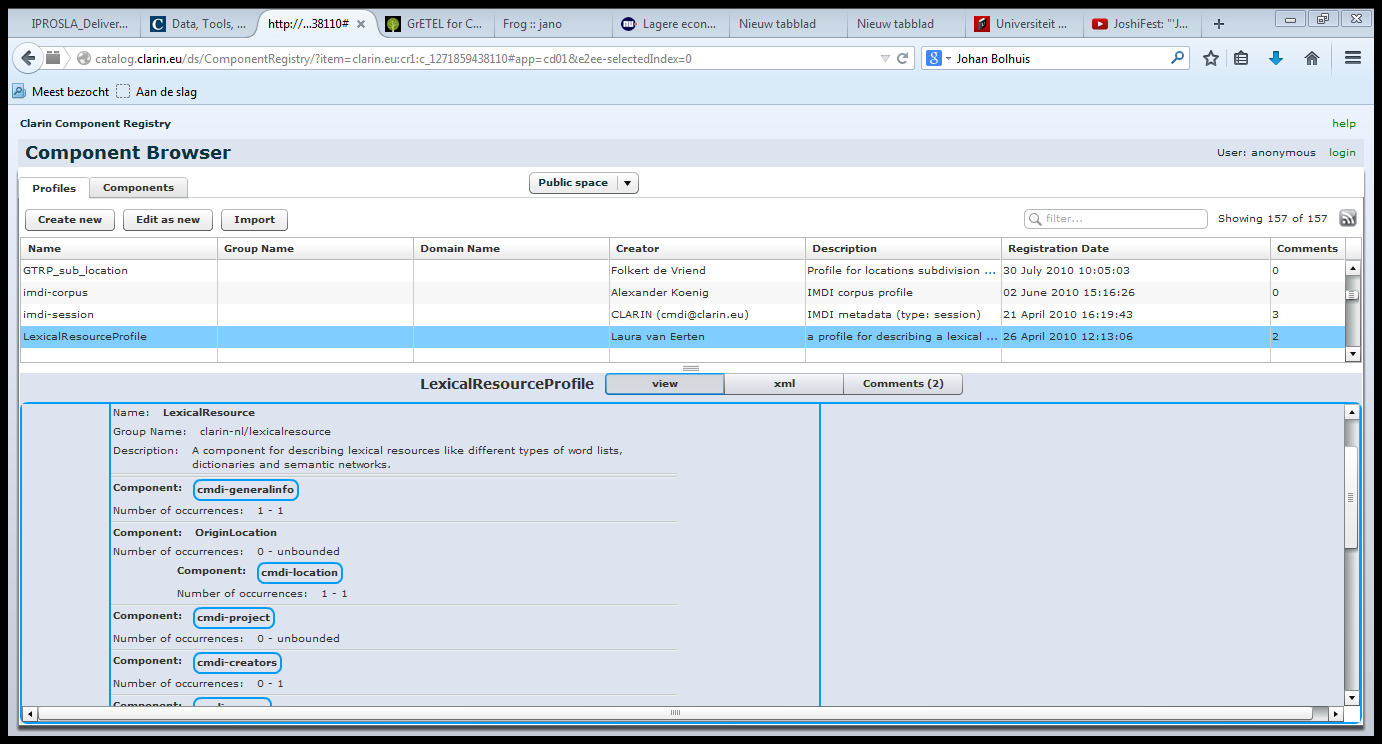 Return Page
31
CMDI Component: Example
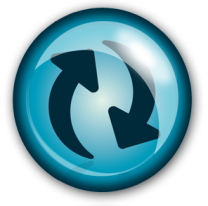 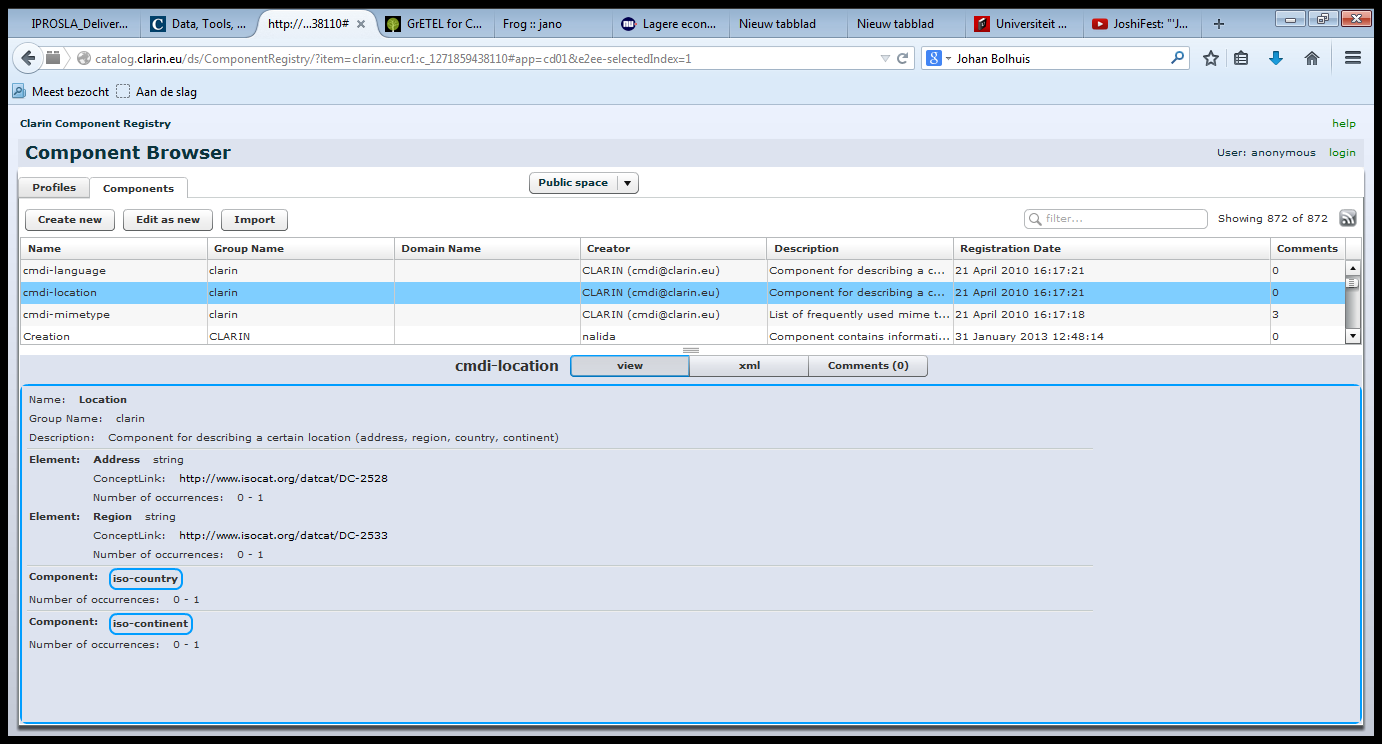 Return Page
32
CMDI Element: Example
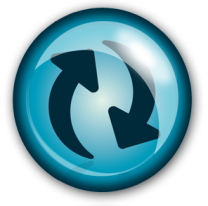 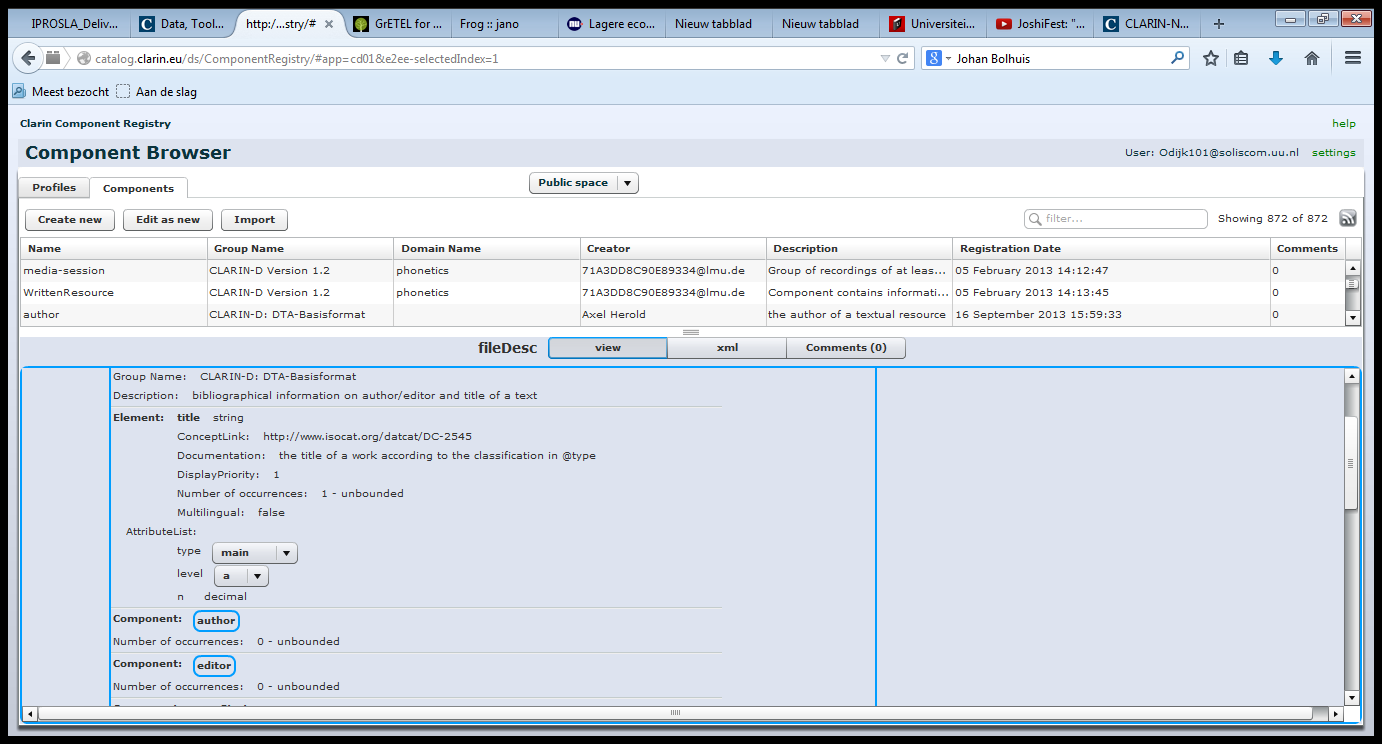 Return Page
33
ISOCAT DC
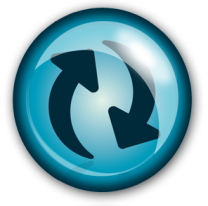 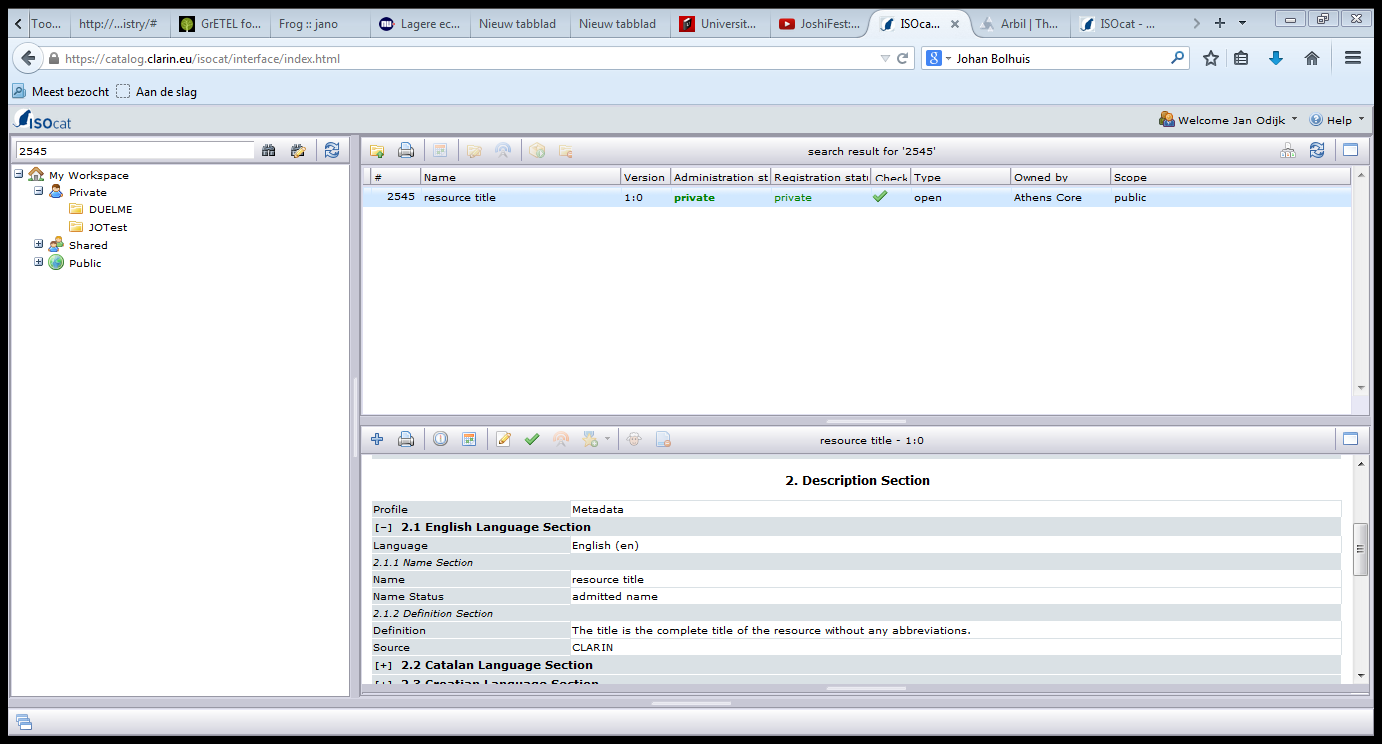 Return Page
34
LINK to ISOCAT DC
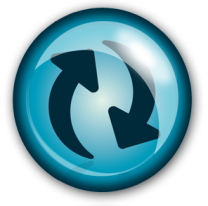 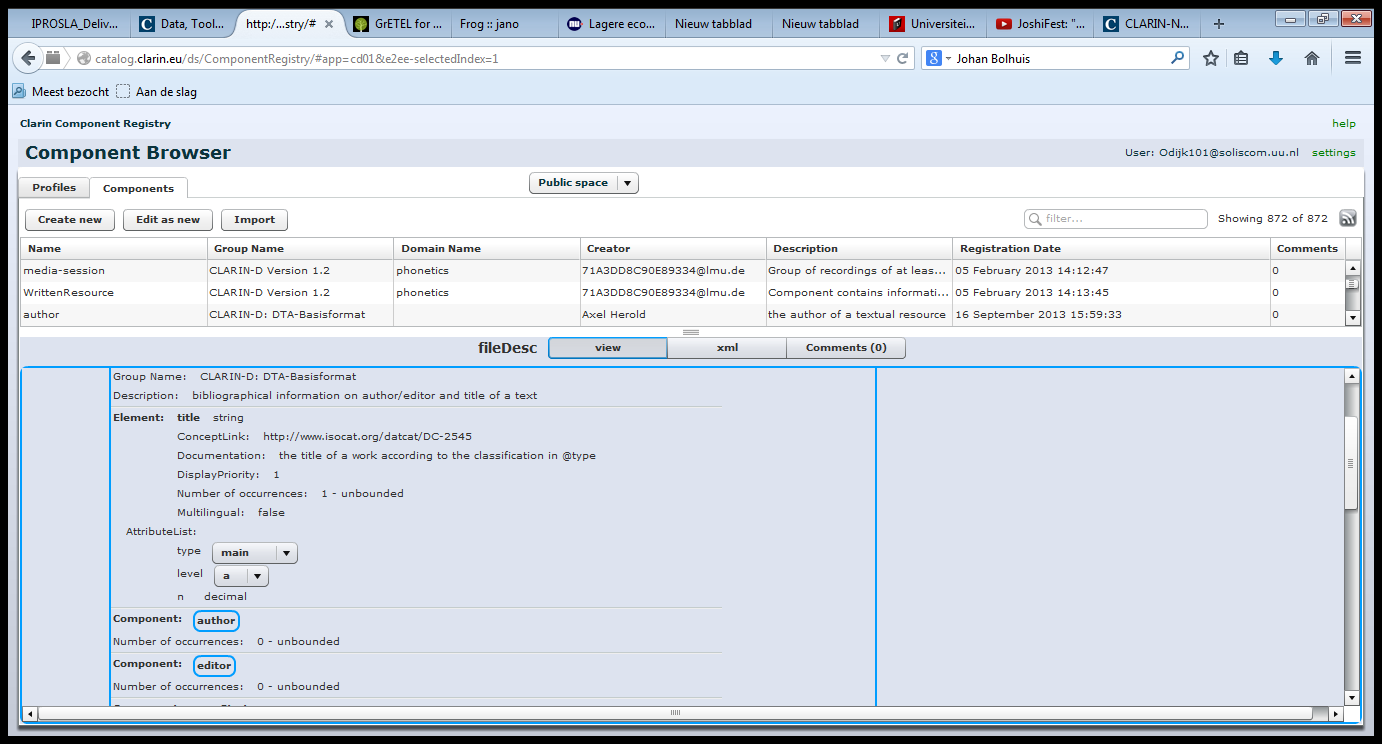 Return Page
35
LOGIN
CLARIN attempts to maximize open and free access to resources
with as little restrictions as possible
no login unless it cannot be avoided
Sometimes, a login (Authentication and Authorisation, AAI) is required, e.g.
Because there are legal and/or ethical restrictions on the data 
To identify you and assign you your own workspace / data
To enter with your own personal settings
36
LOGIN
CLARIN is a distributed infrastructure
How can we avoid that you have to login  again and again?
How can we avoid that you have to remember many user names and passwords?
How can we avoid that CLARIN has to securely store user names, passwords and possibly other privacy-sensitive information?
37
LOGIN
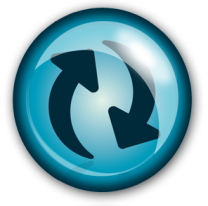 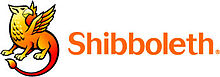 The answer: Shibboleth
When you log in, you are directed to a login with your own institute
You then log in with you institute’s user name and password
The institute server then confirms that you are a trusted person, and you can enter this part of the CLARIN infrastructure
 it does not pass on any sensitive information such as your user name or password
If you now go to another part of the CLARIN infrastructure that requires login, it `knows’ that you are already logged in, so you do not have to do this again (Single Sign On, SSO)
38
LOGIN
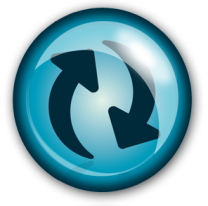 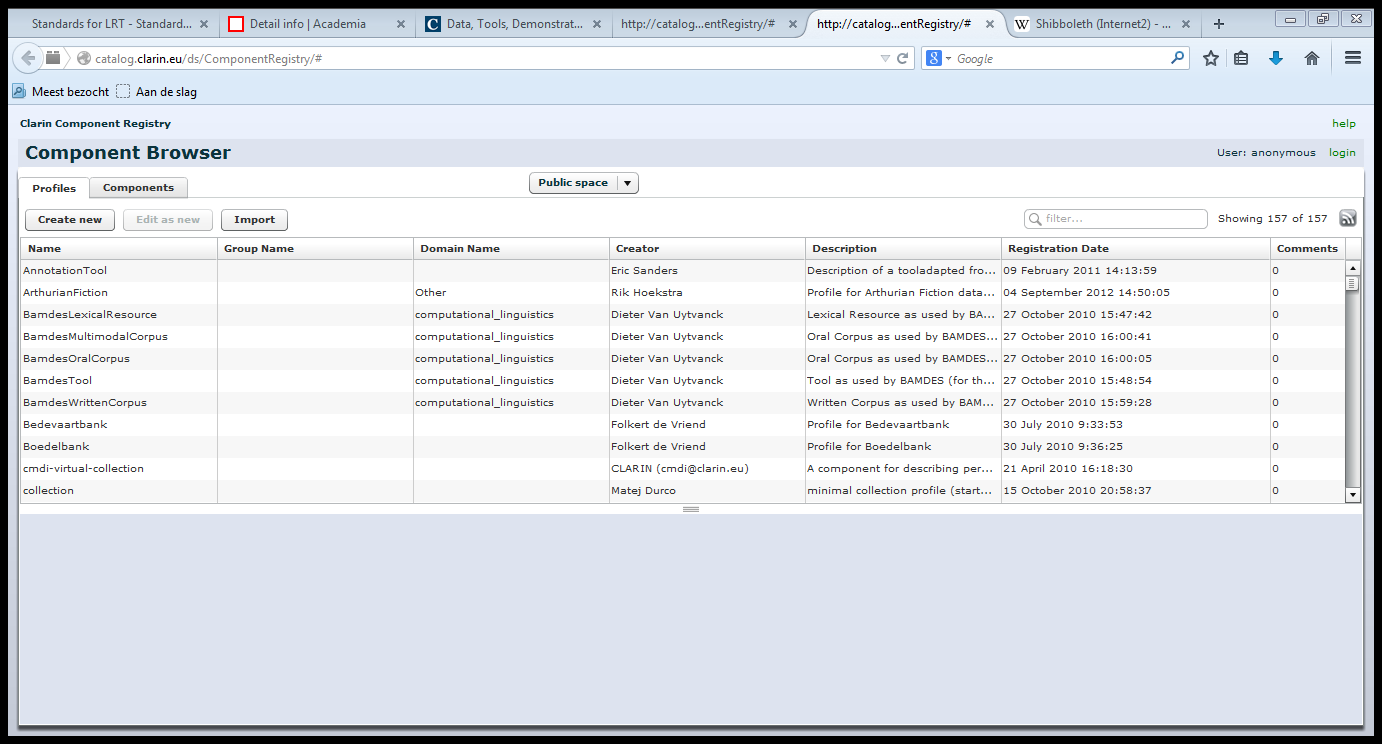 Return Page
39
LOGIN
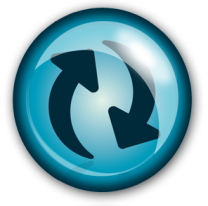 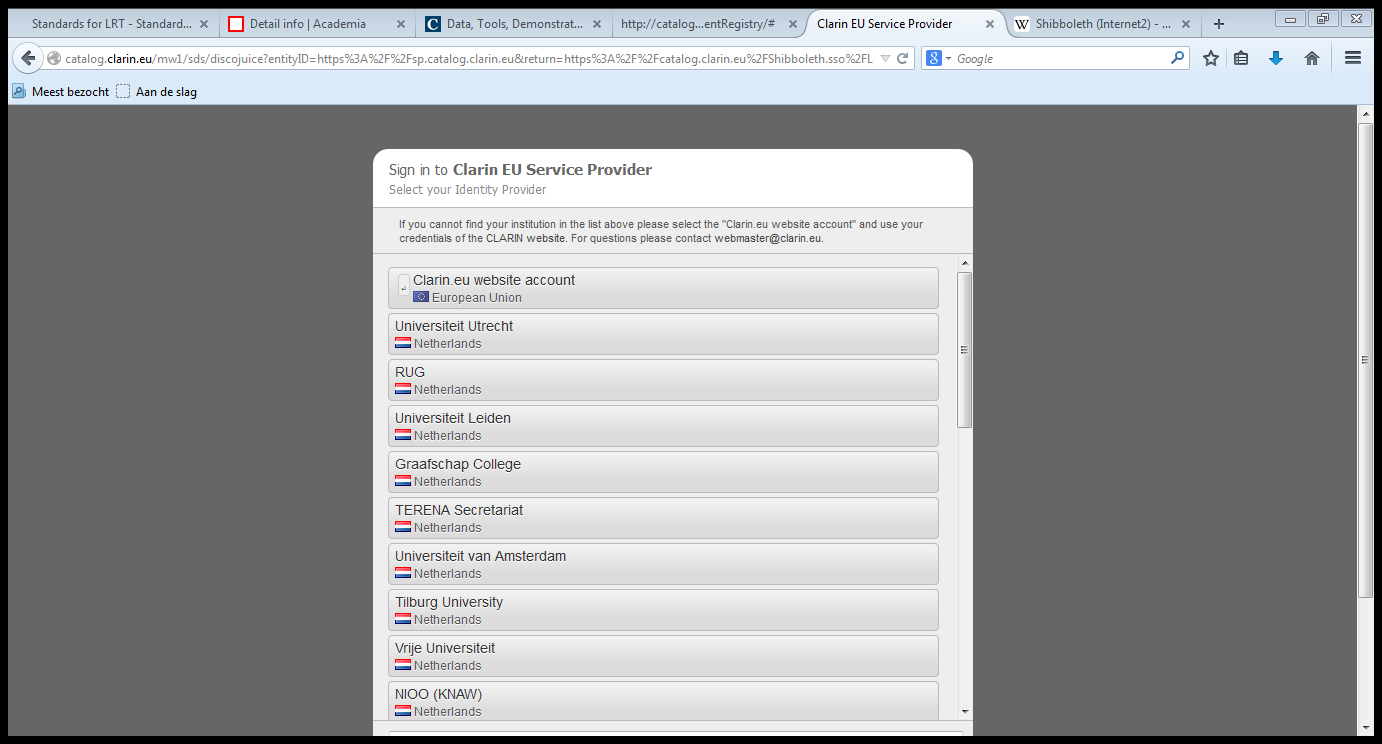 Return Page
40
LOGIN
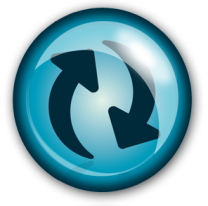 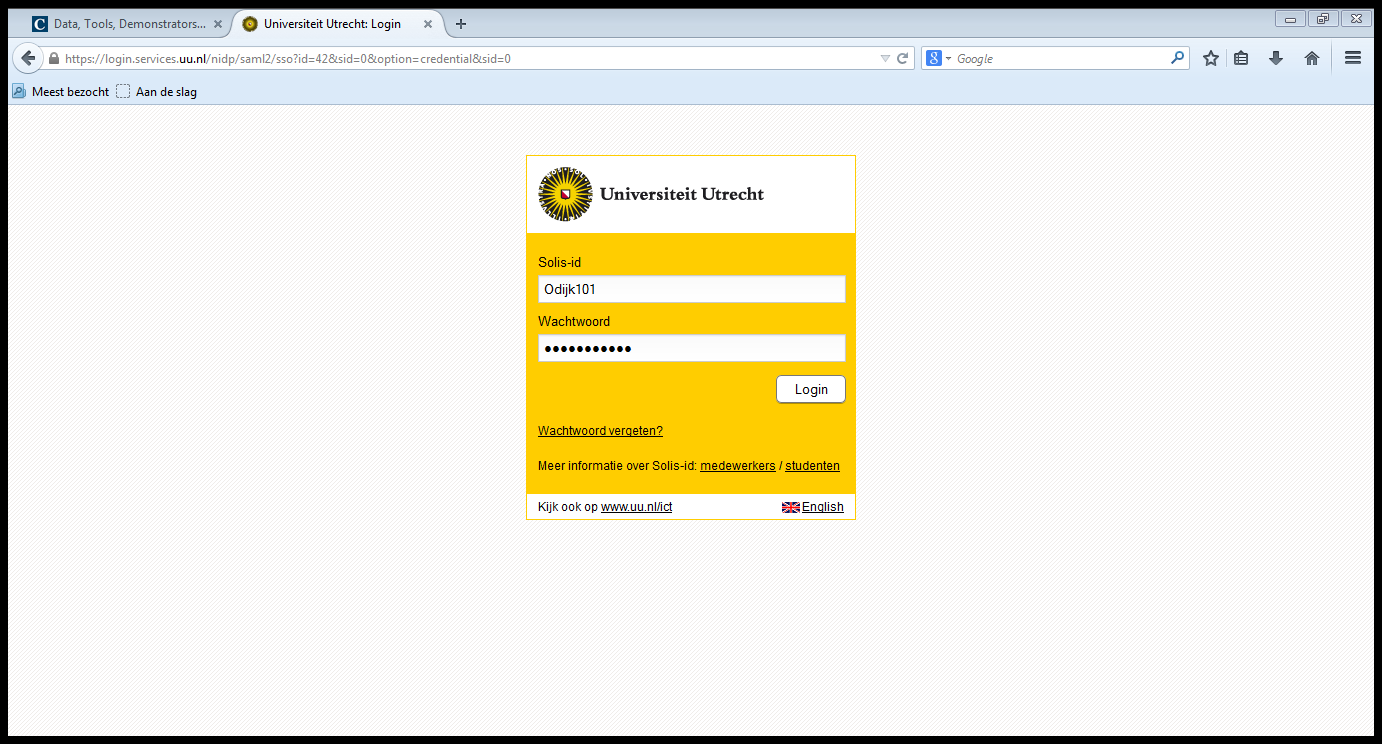 Return Page
41
LOGIN
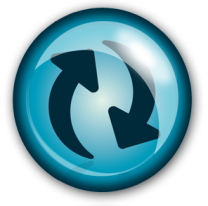 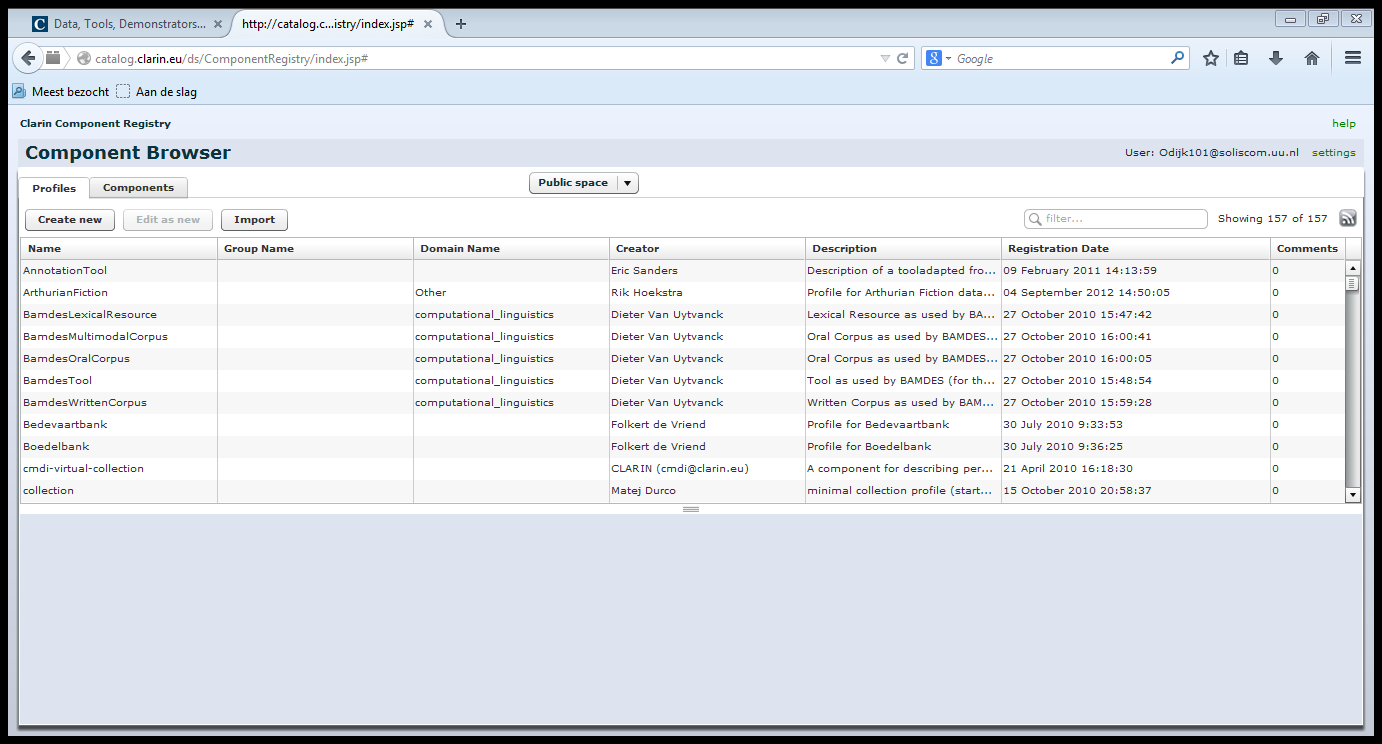 Return Page
42
LOGIN
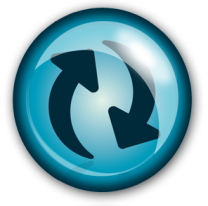 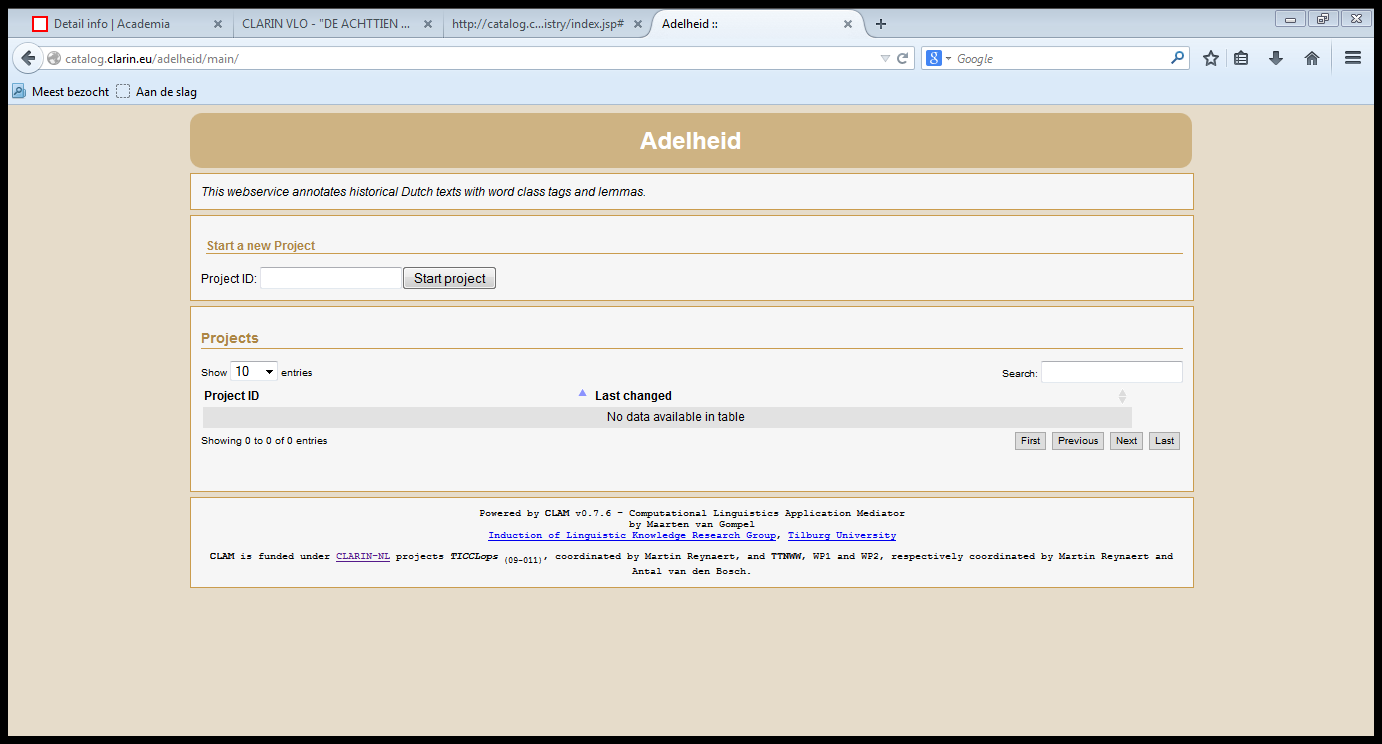 Return Page
43
PIDs
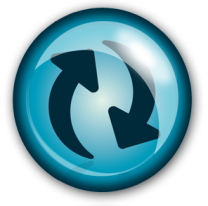 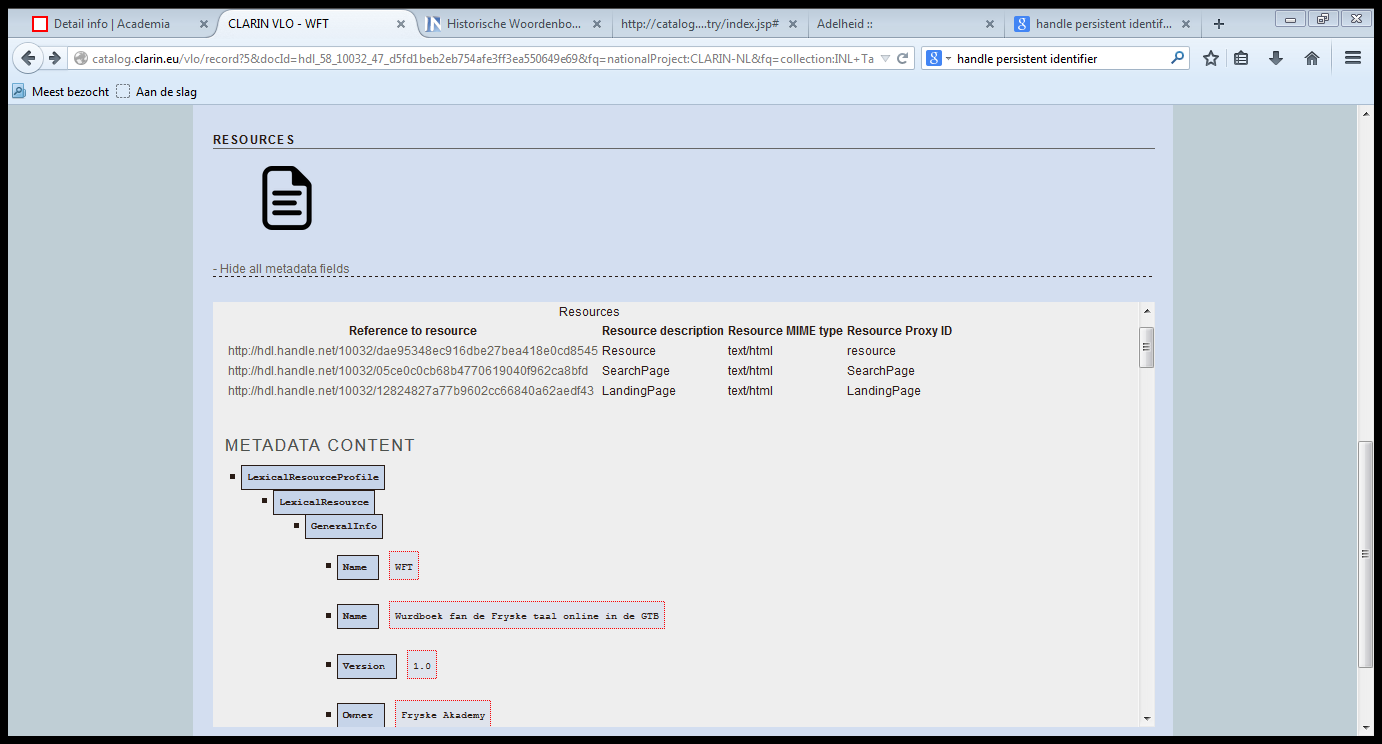 Return Page
44
LOGIN
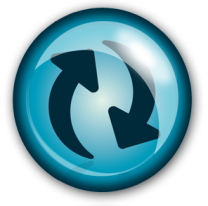 Return Page
45